Vermeerderingsmethoden
Stekken
Uitlopers
Scheuren.
Afleggen
Aanaarden
Enten
Weefselkweek
Uitlopers:
Aan de plant groeien dunne stengels (draden) waaraan nieuwe plantjes groeien

Aardbei						Saxifragra
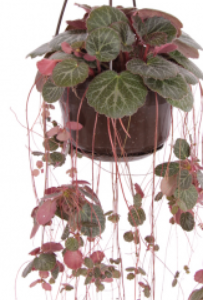 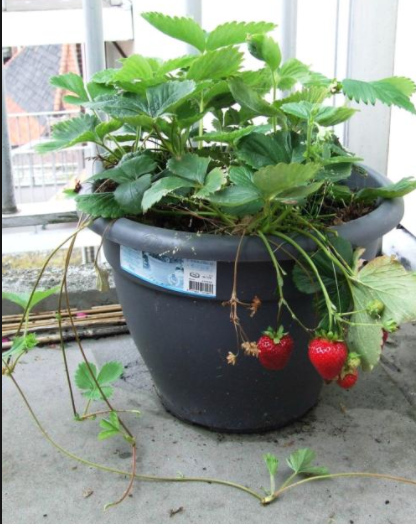 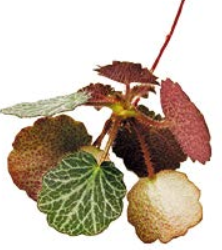 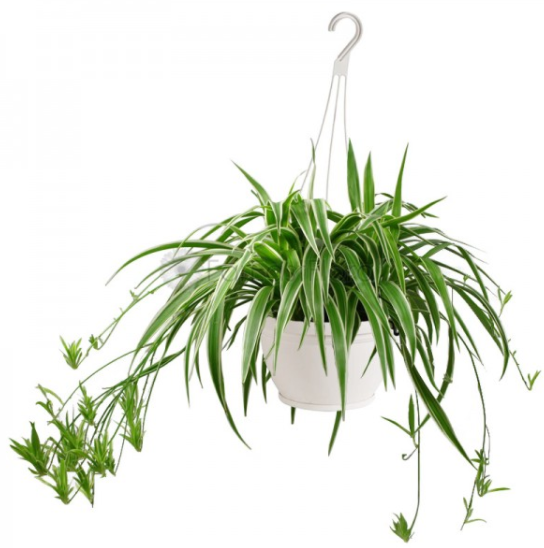 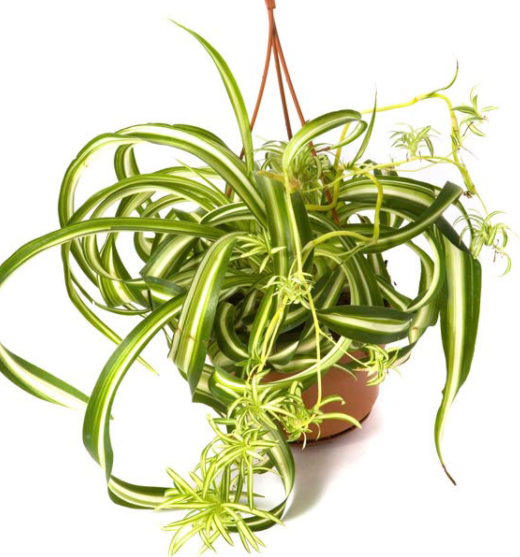 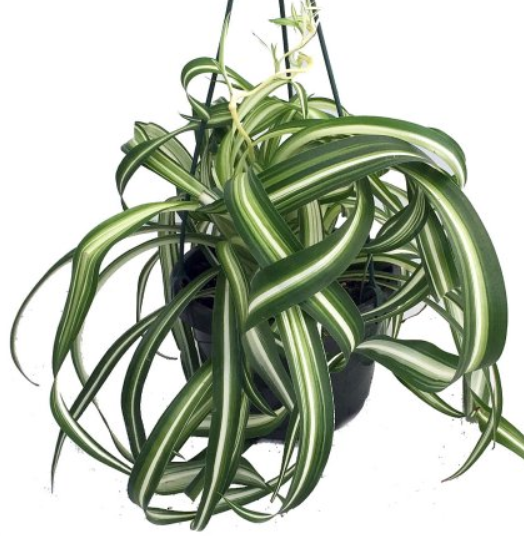 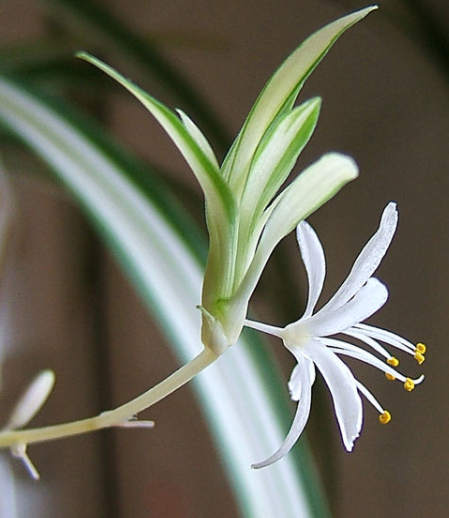 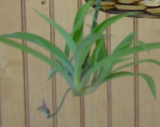 Chlorophytum comosum ‘Variegatum’
Scheuren:
Het delen van de wortelkluit (vaak bij vaste planten)

                               Lelie




                                                        Hosta
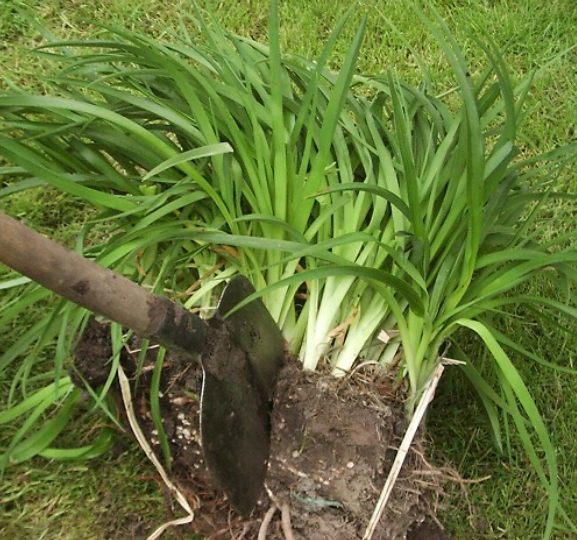 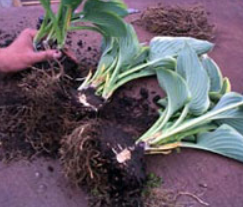 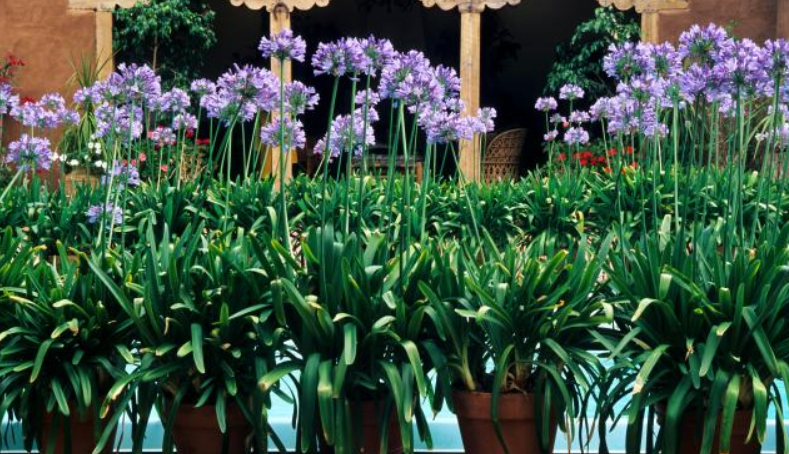 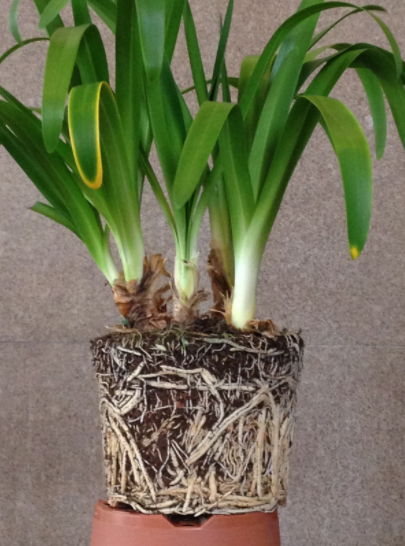 Agapanthus afrianus
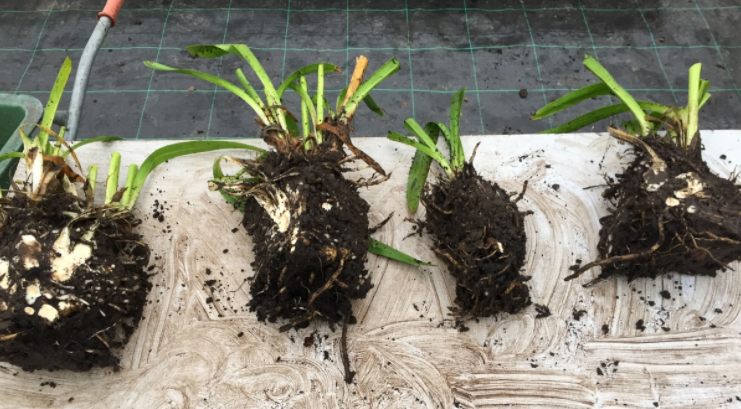 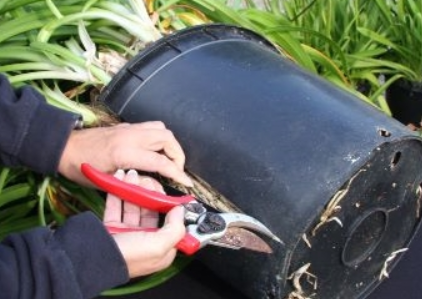 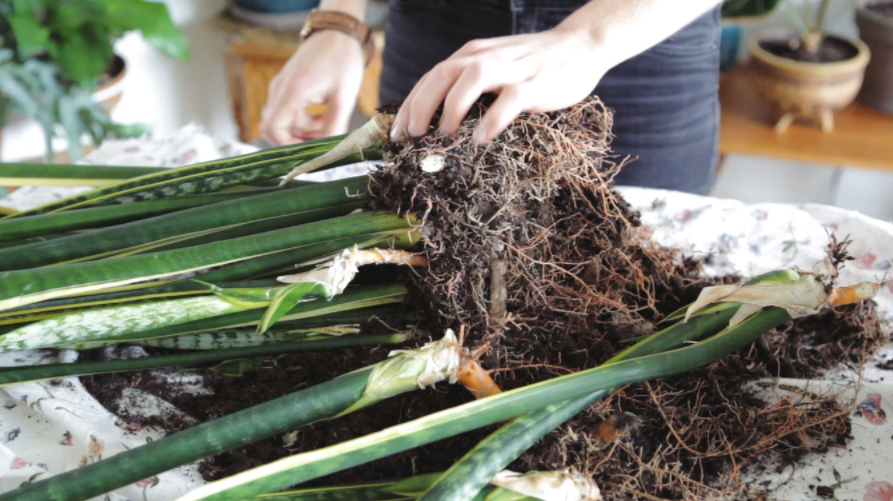 Sansevieria trifasciata
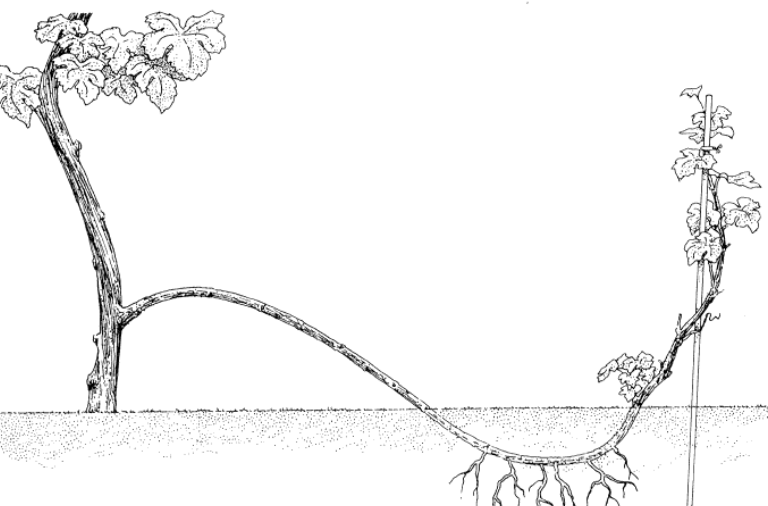 Afleggen:
Stengel/tak van een heester buigen tot de grond. Verzwaren op de grond. Op de plaats waar de tak de grond raakt vormen na enige tijd  wortels. 
Tak van de plant knippen en voorzichtig de wortels (met top van de tak) uit de grond halen = nieuwe plant
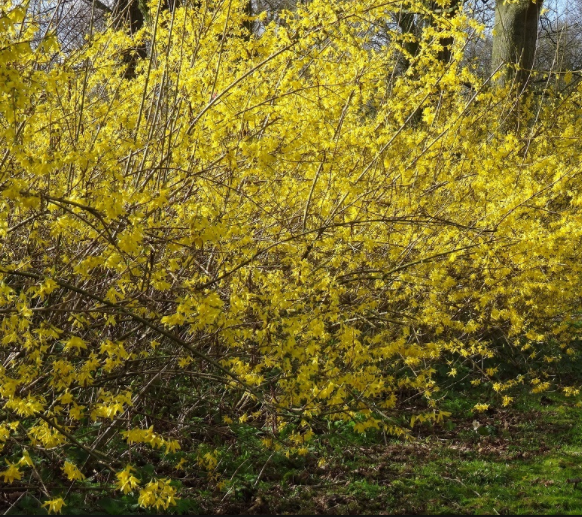 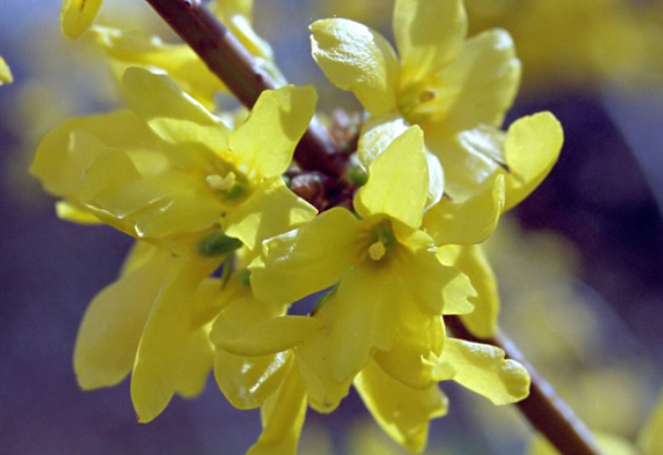 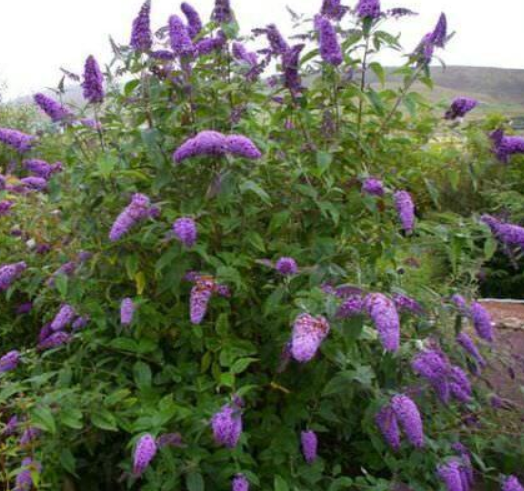 Forsythia X intermedia

Ilex, Amelanchier, Cornus, Kerria, Wisteria, Hedera                      Buddleja
Aanaarden:
Grond rondom een heester (met zijtakken) ophogen. 
Er vormen wortels aan de onderkant van de takken. Na enige tijd kunnen de takken van de plant geknipt worden. 
   			    Bijvoorbeeld, roos, Forsythia, Cornus, Salix, Braam, Liguster
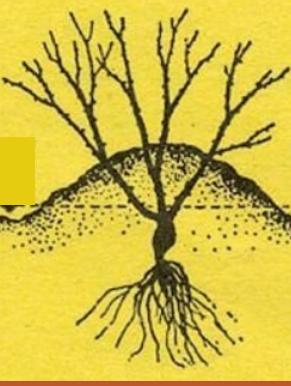 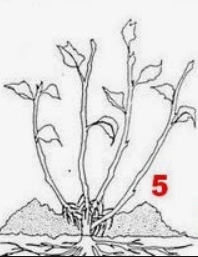 Enten:
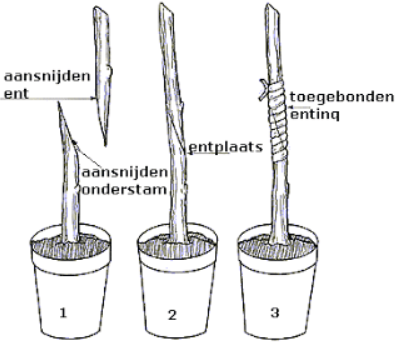 - Deel van een plant (de ent) vastgemaakt op een deel van een andere plant (onderstam)
- Doel: ter verbetering van de plant 
- Vaak toegepast bij Roos, braam, fruitbomen, sierheesters op stam
Gereedschap:
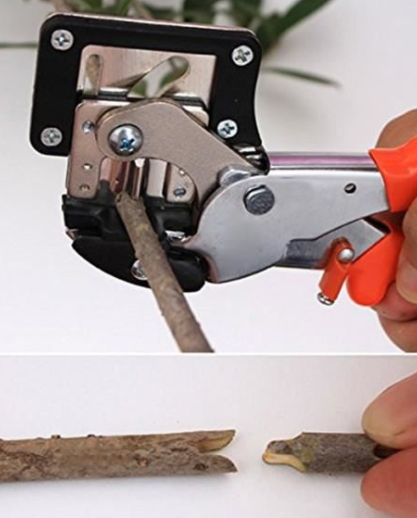 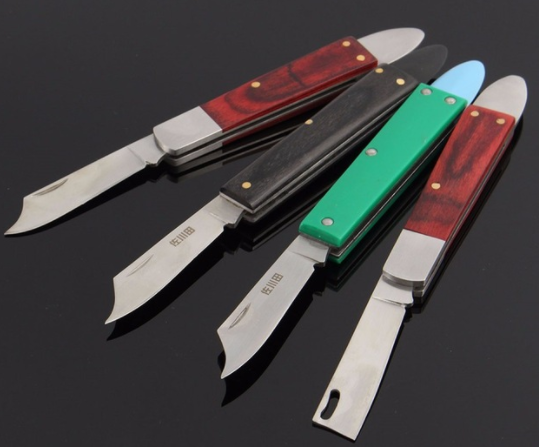 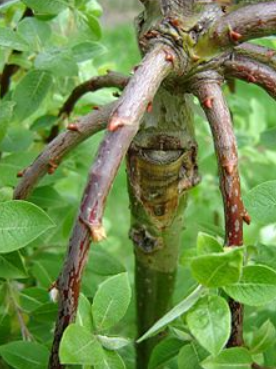 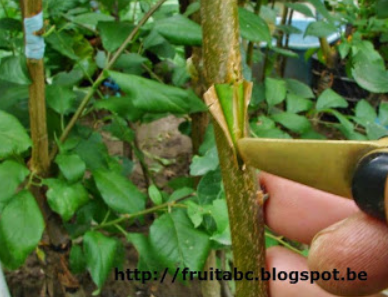 Entplaats
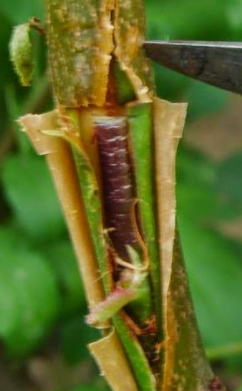 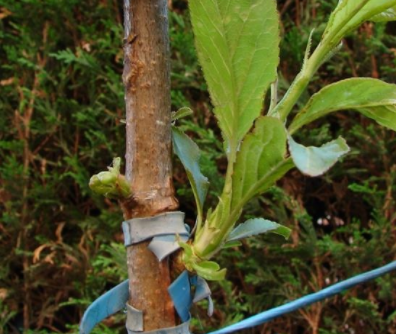 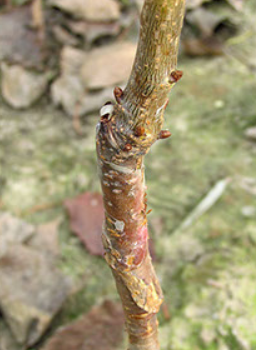 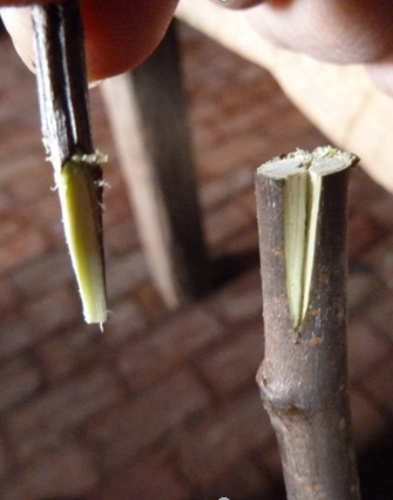 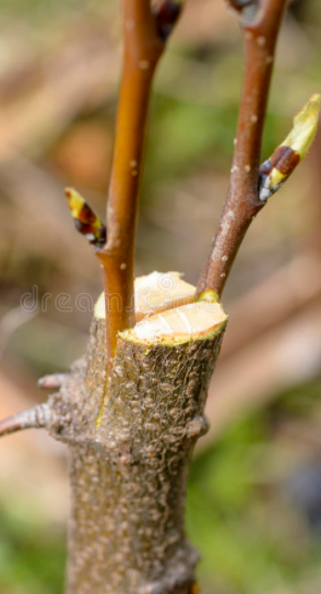 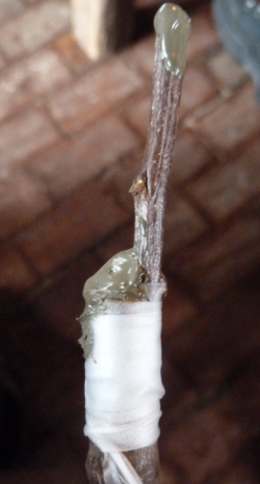 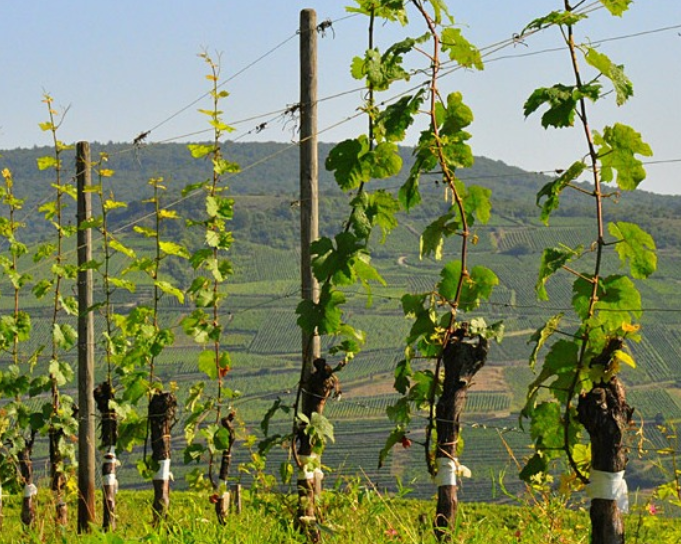 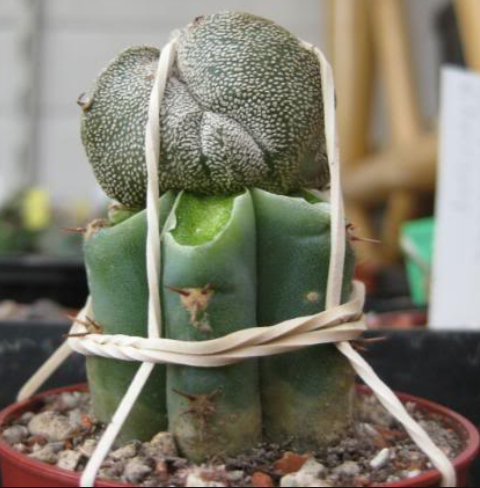 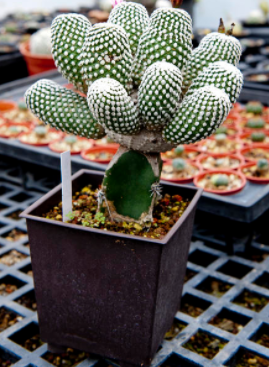 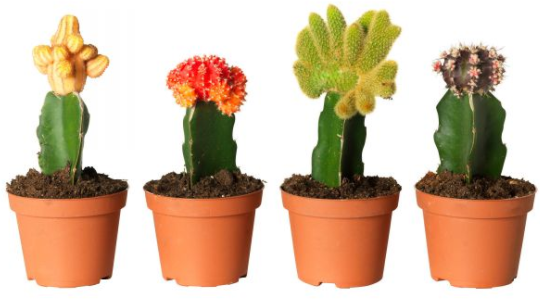 Gymnocalycium mihanovichii
Weefselkweek:
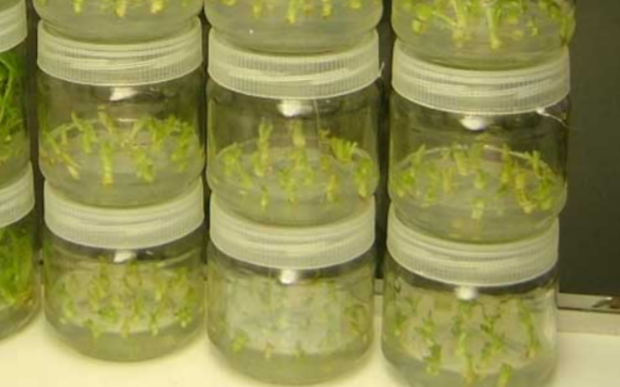 Plantendelen (cellen) op een voedingsbodem 
(in laboratorium, steriel, specialistisch werk)
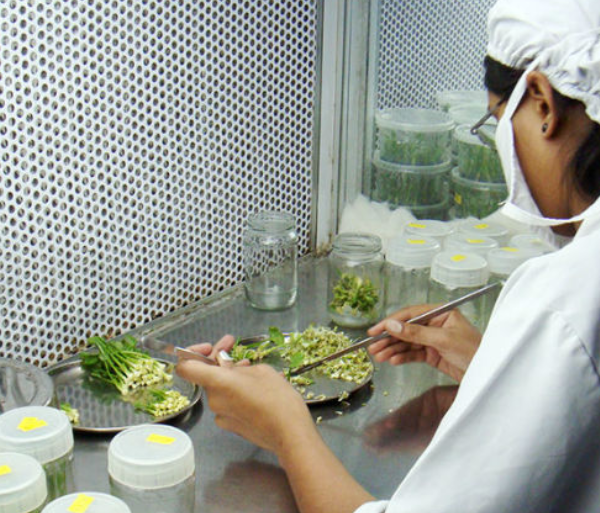 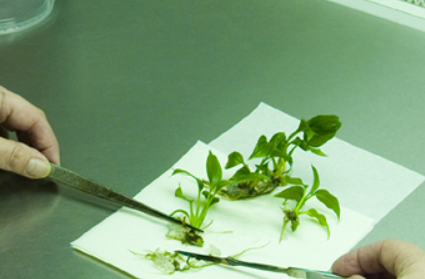 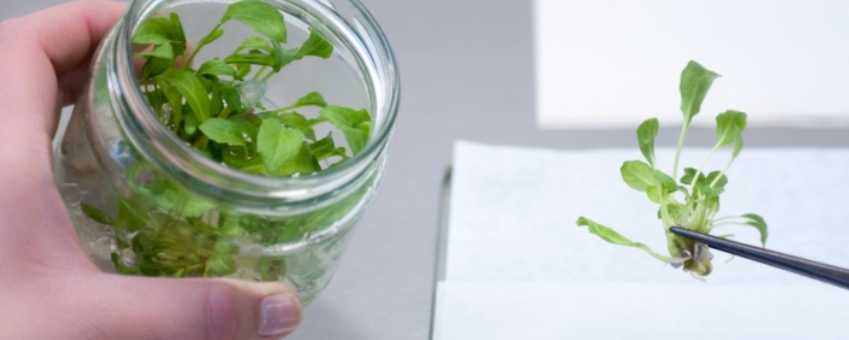 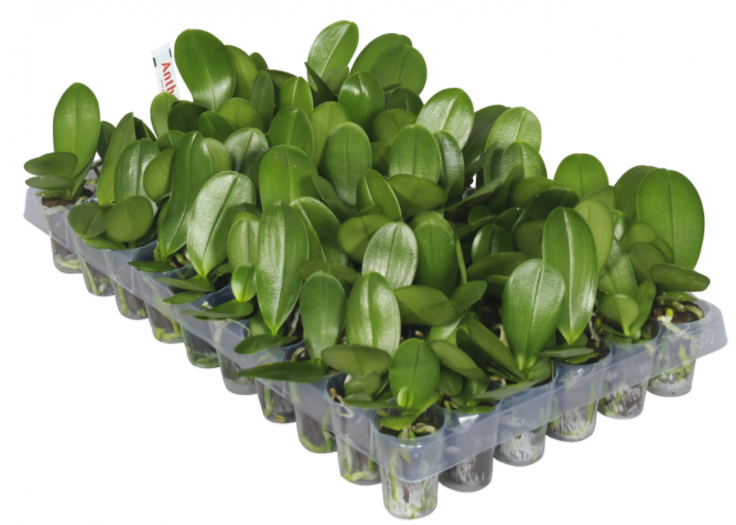 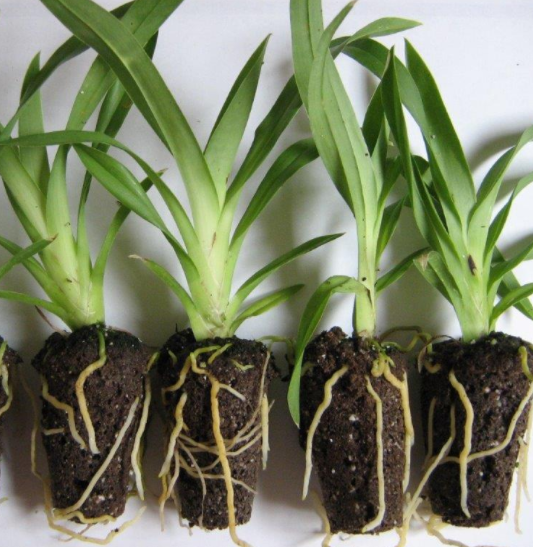 Eigenschappen vermeerdering op een rijtje:
Generatief vermeerderen 		Vegetatief vermeerderen
- geslachtelijk > d.m.v. zaad (bestuiving/bevruchting)
- snelle methode
- veel nakomelingen
- minder kans op ziektes
- goedkoop
- minder zaadvast
- ongeslachtelijk
- gebruik van een moerplant
- meer kans op ziektes
-  neemt veel ruimte in